Year 4 | Week 5 | Day 1
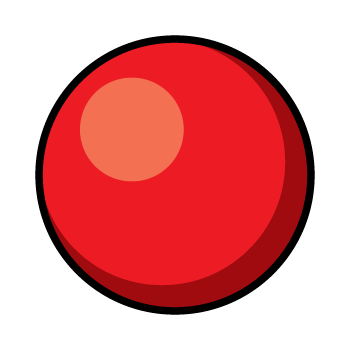 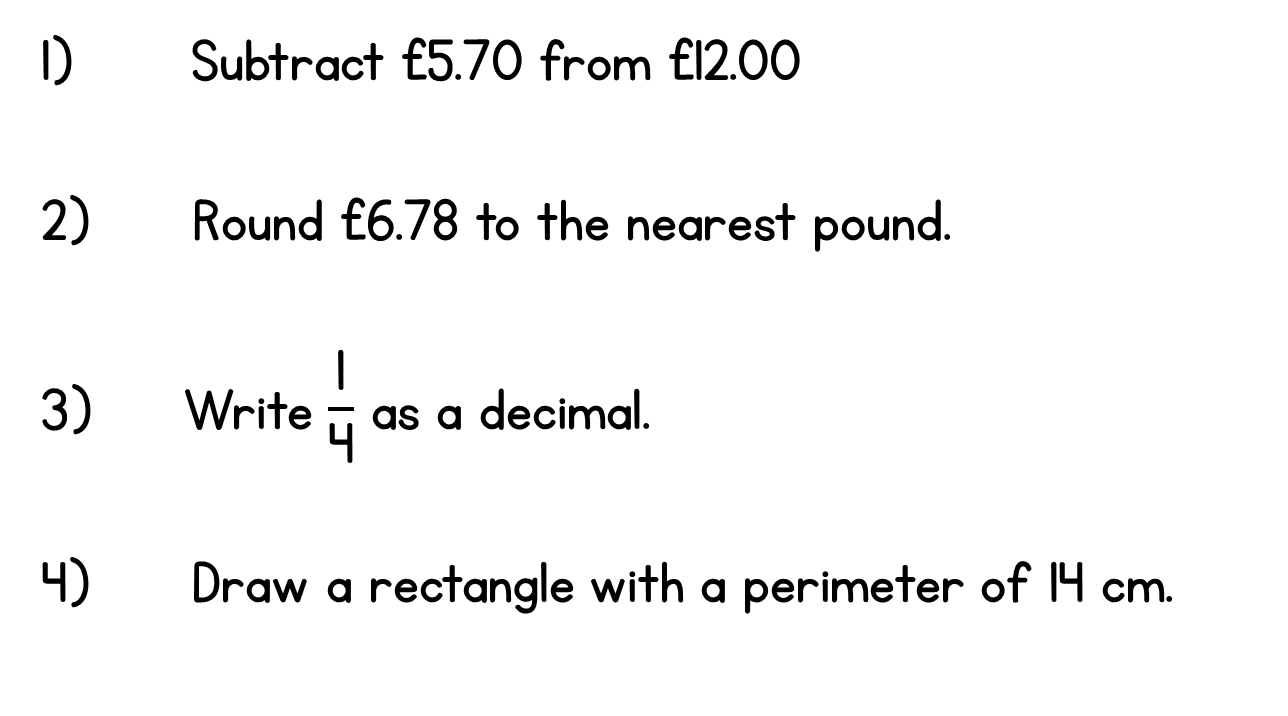 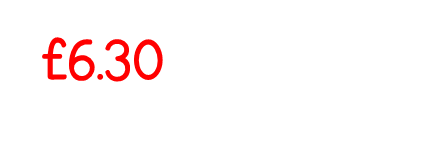 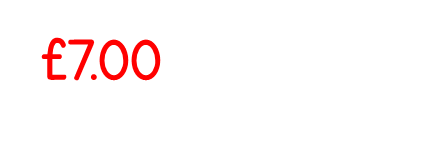 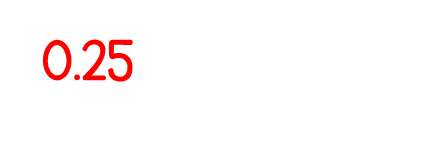 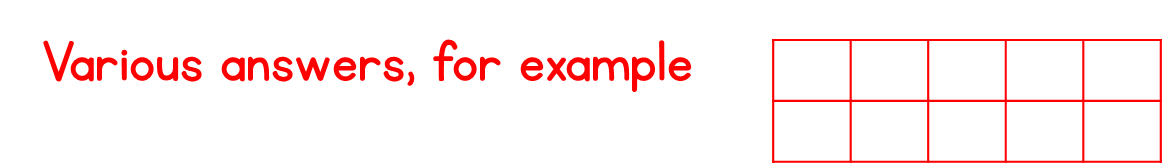 Year 4 | Week 5 | Day 2
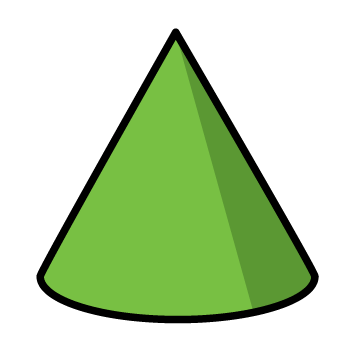 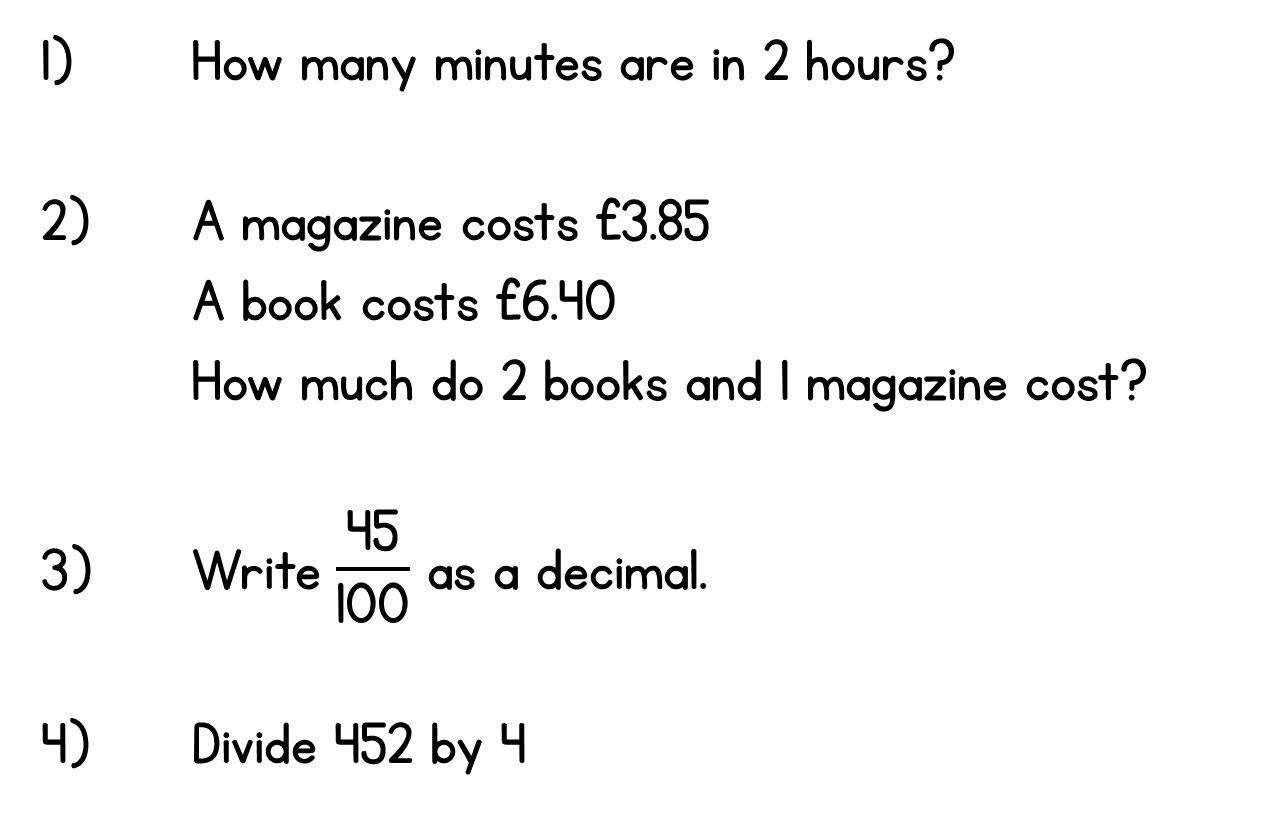 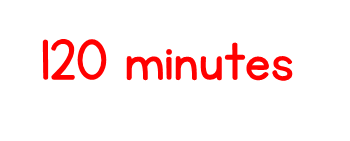 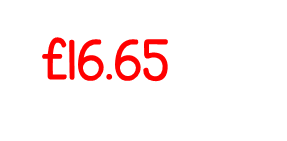 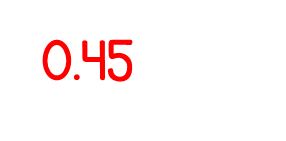 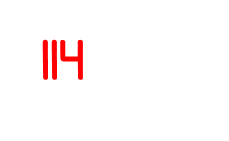 Year 4 | Week 5 | Day 3
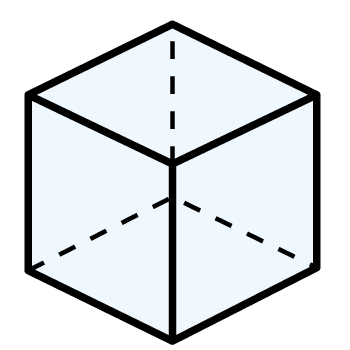 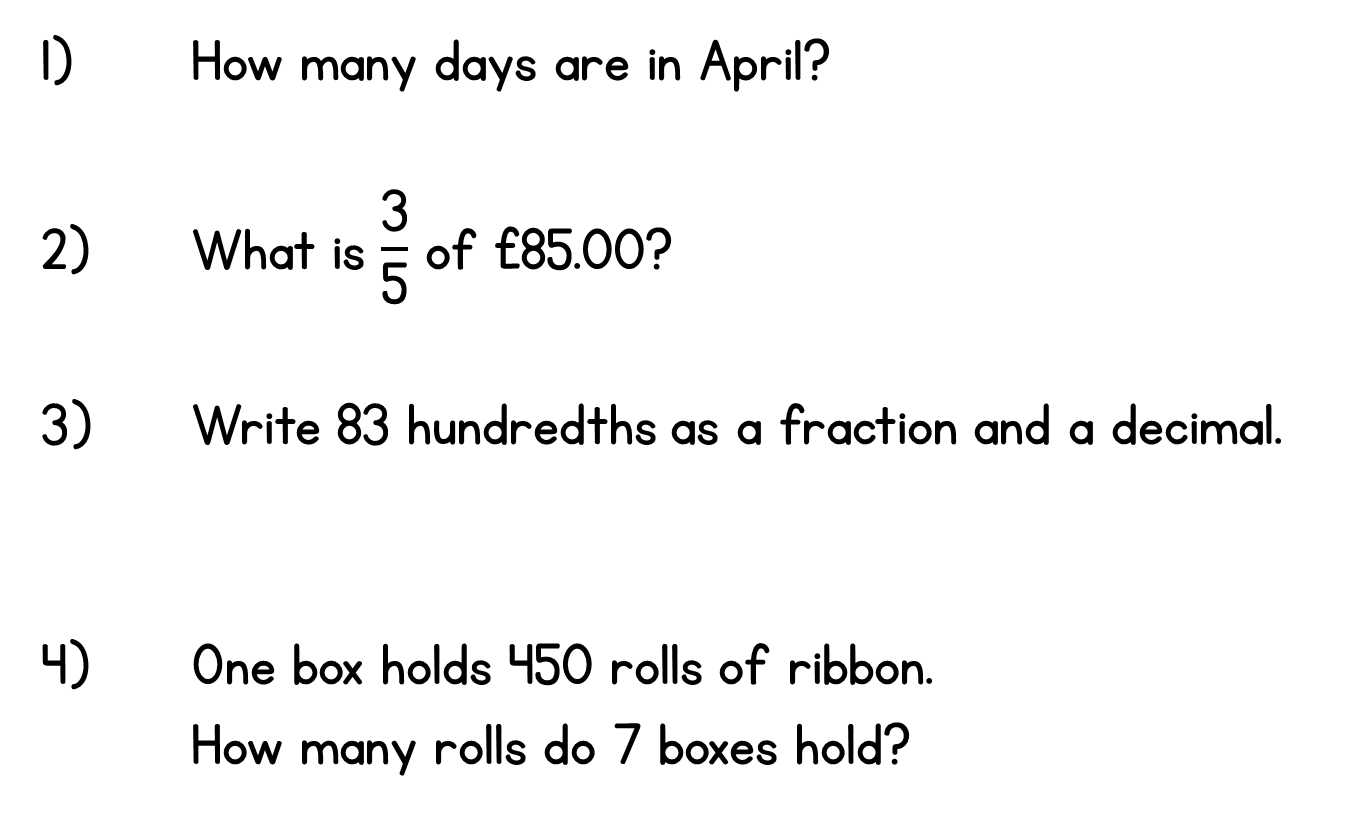 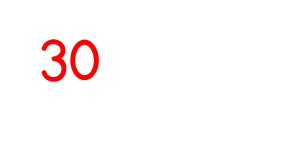 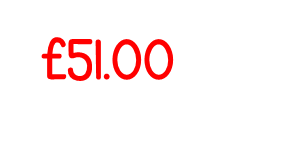 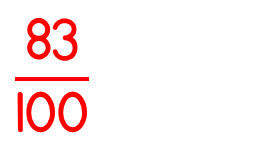 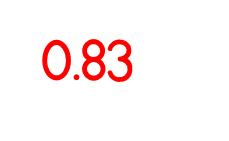 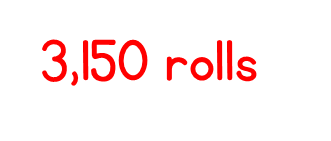 Year 4 | Week 5 | Day 4
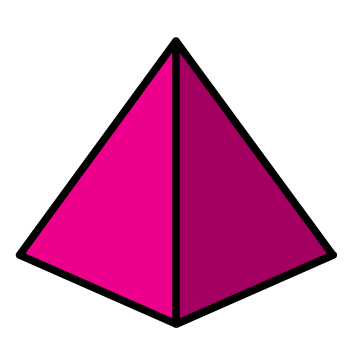 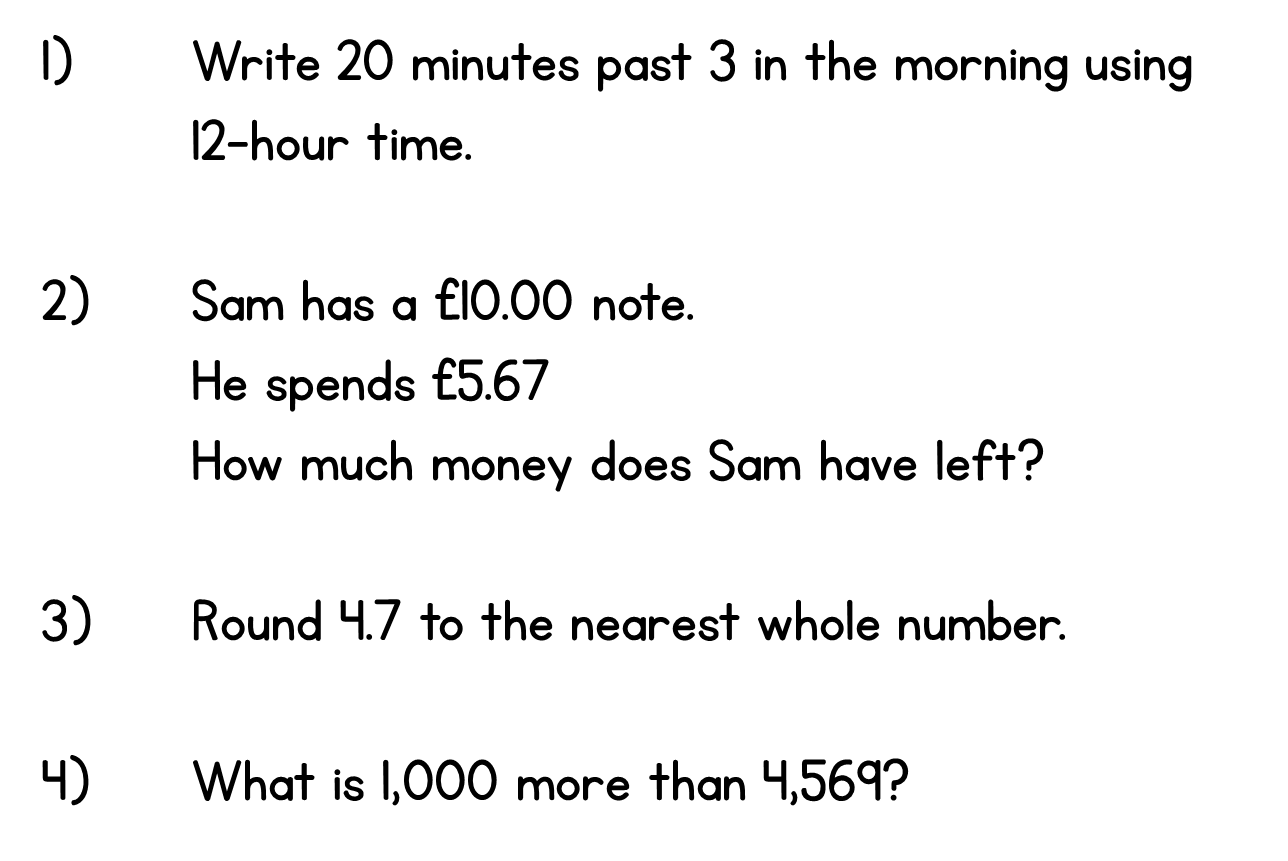 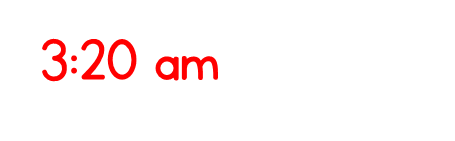 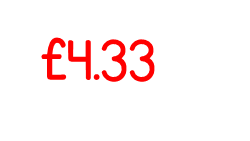 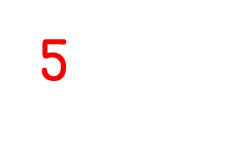 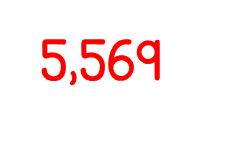 Year 4 | Week 5 | Day 5
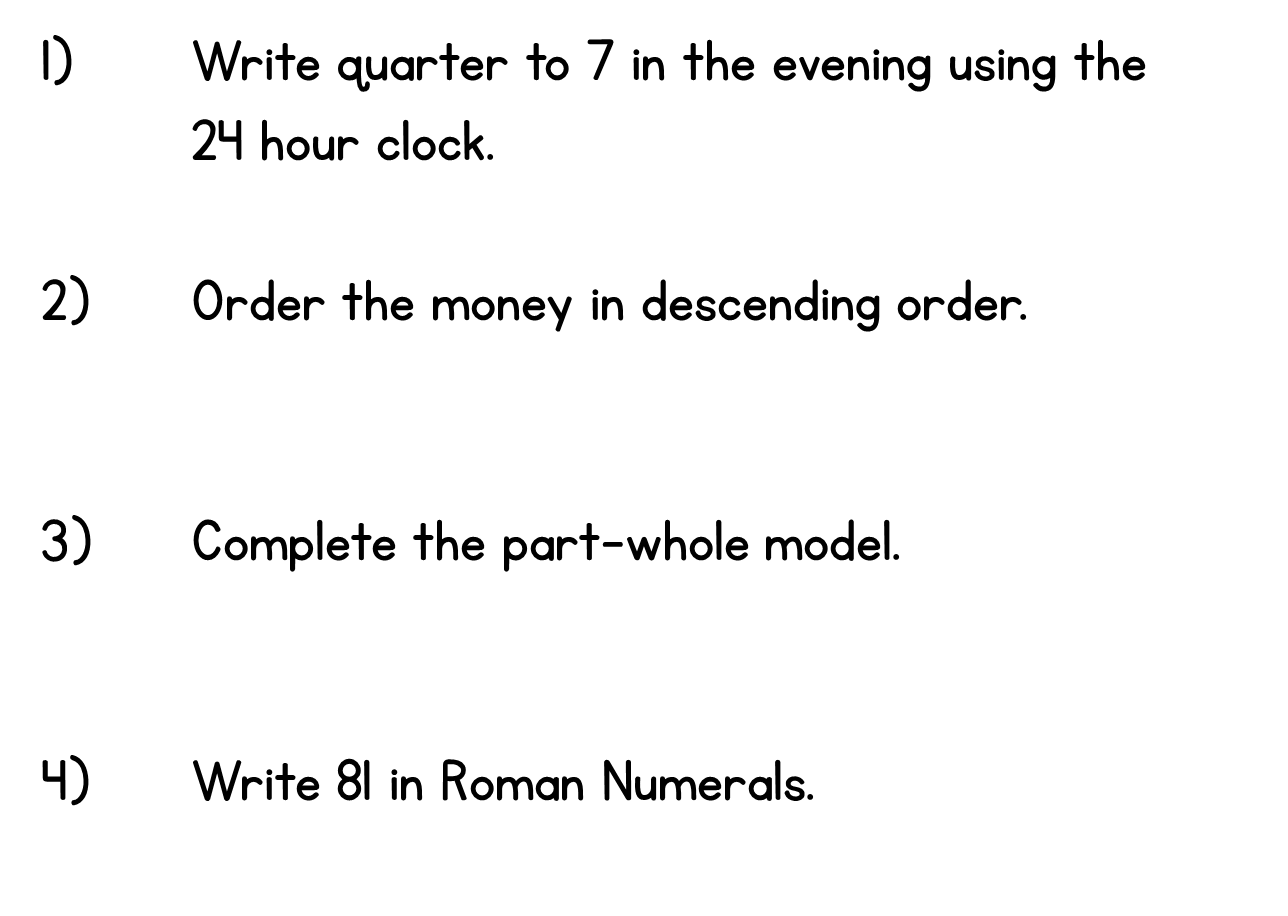 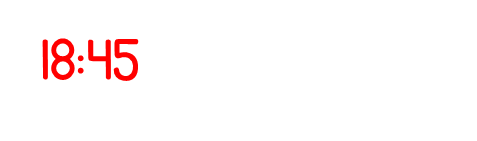 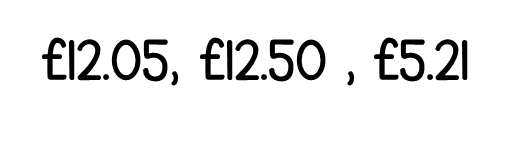 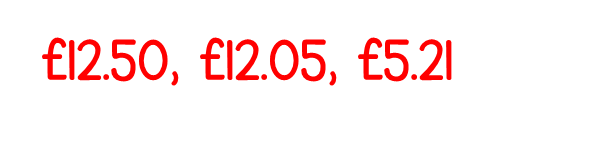 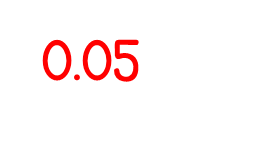 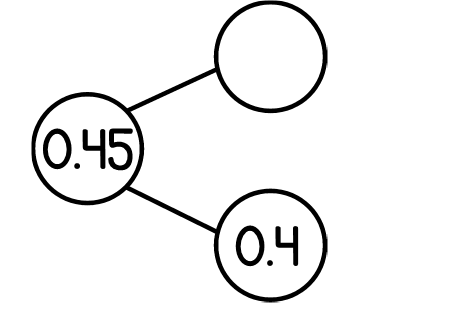 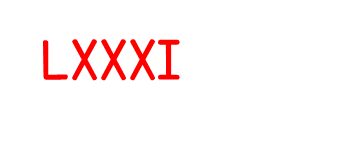